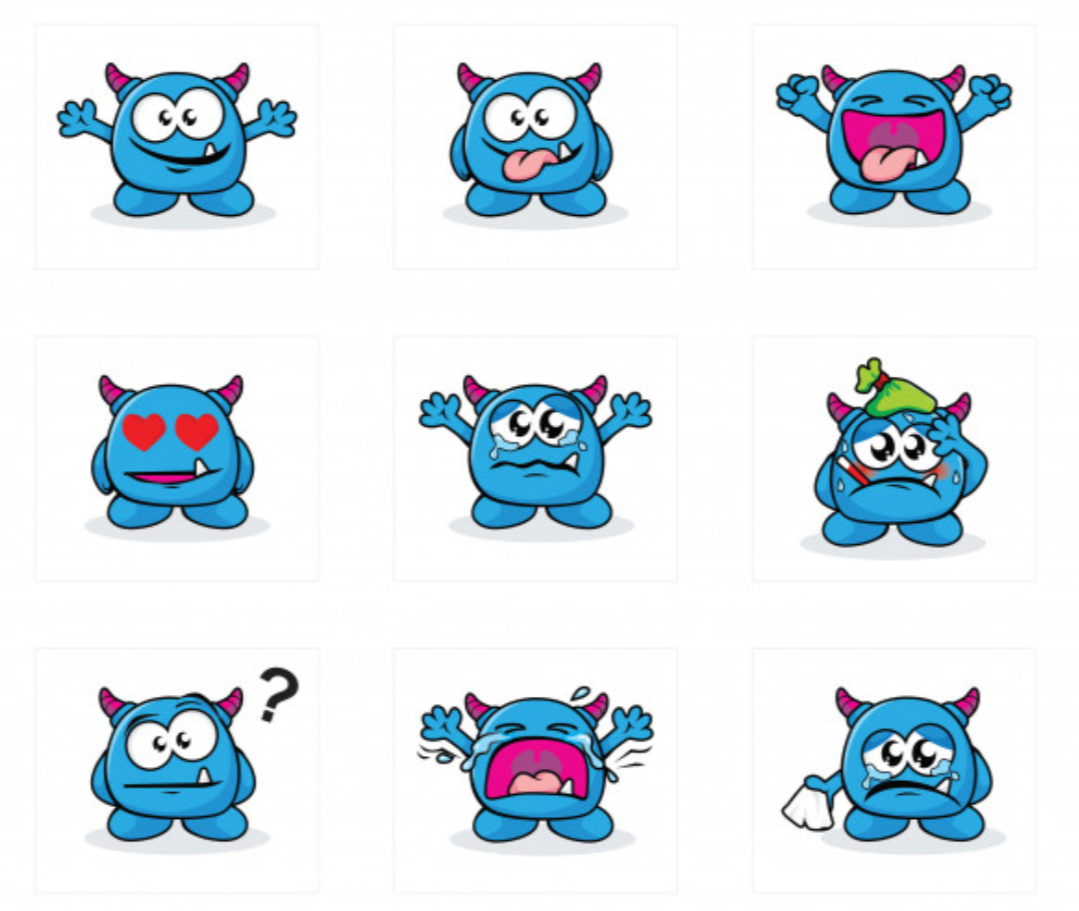 HAPPY
SAD
SICK
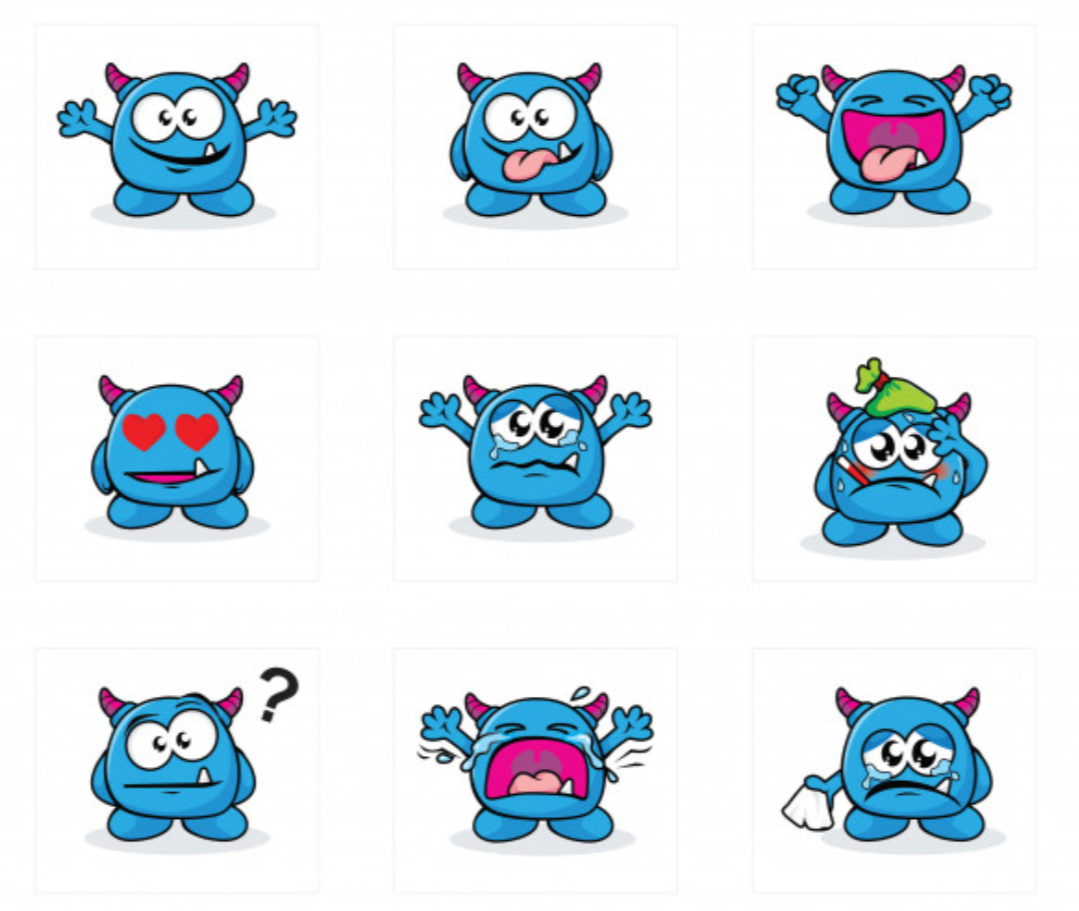 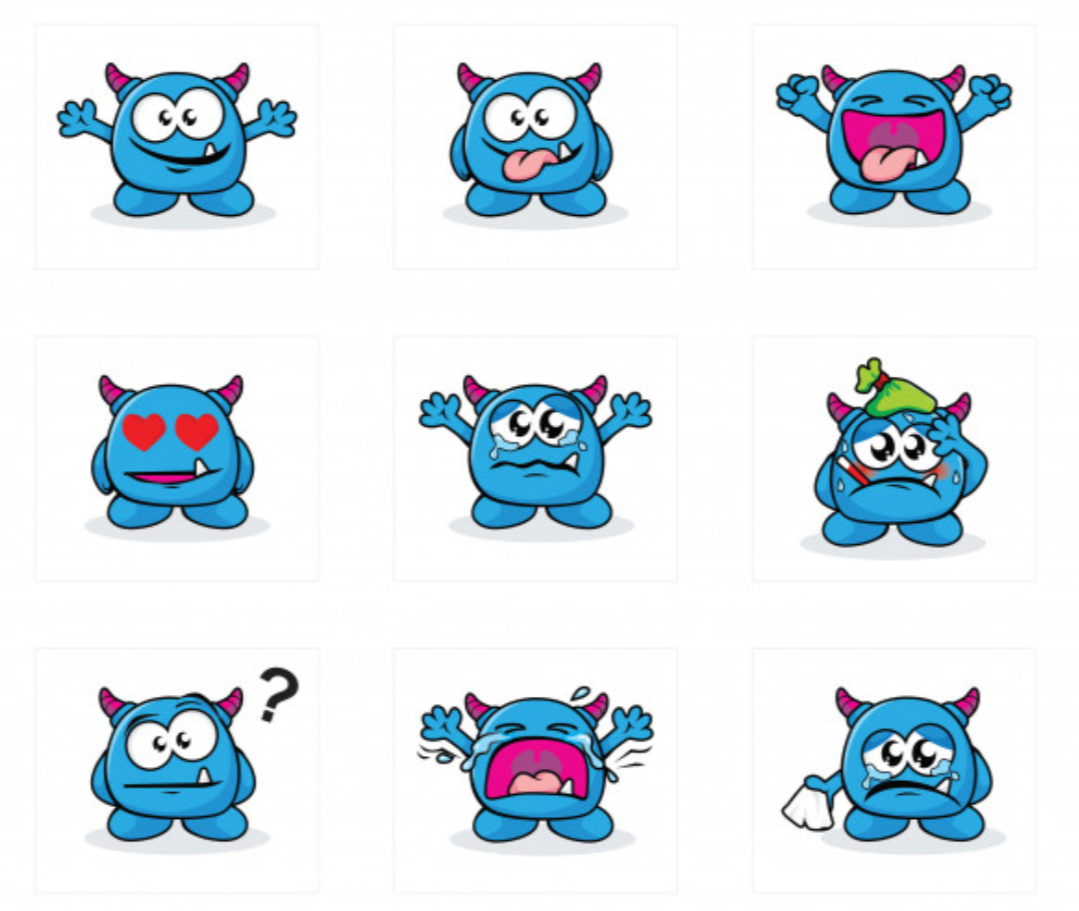 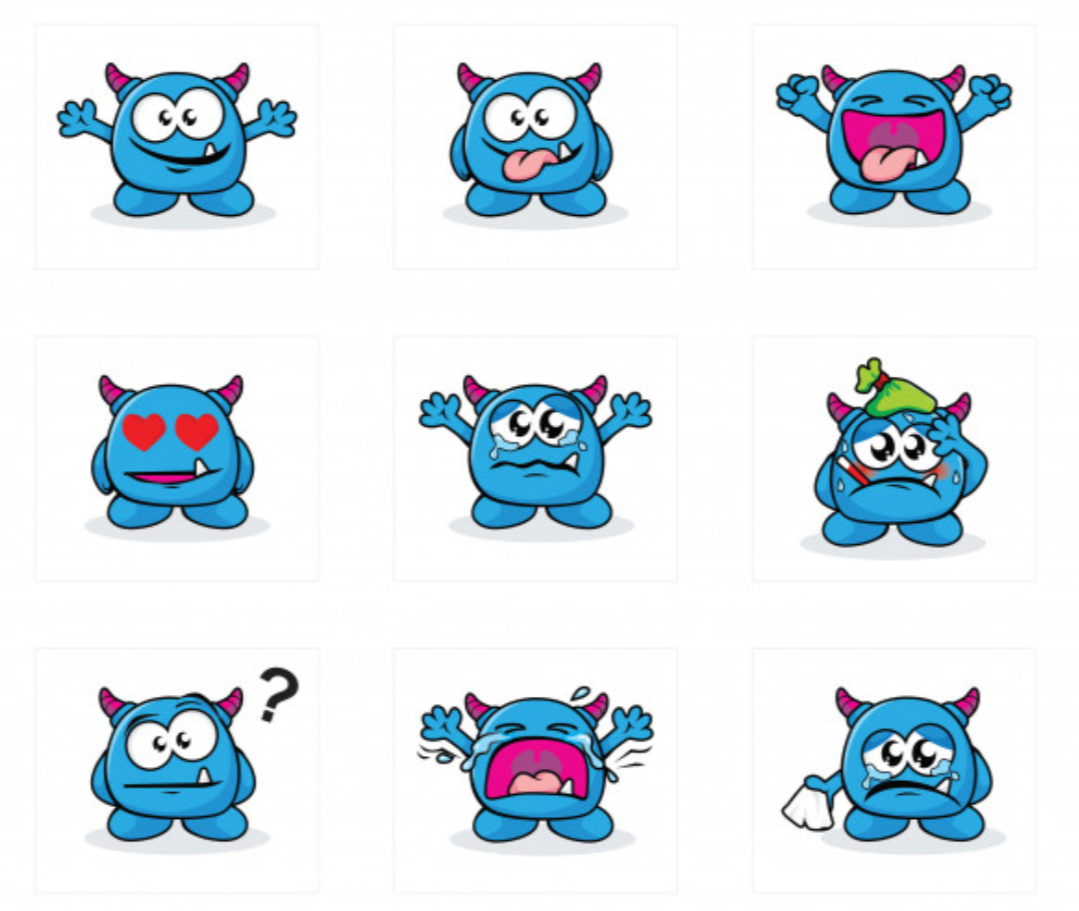 IN 
LOVE
CONFUSED
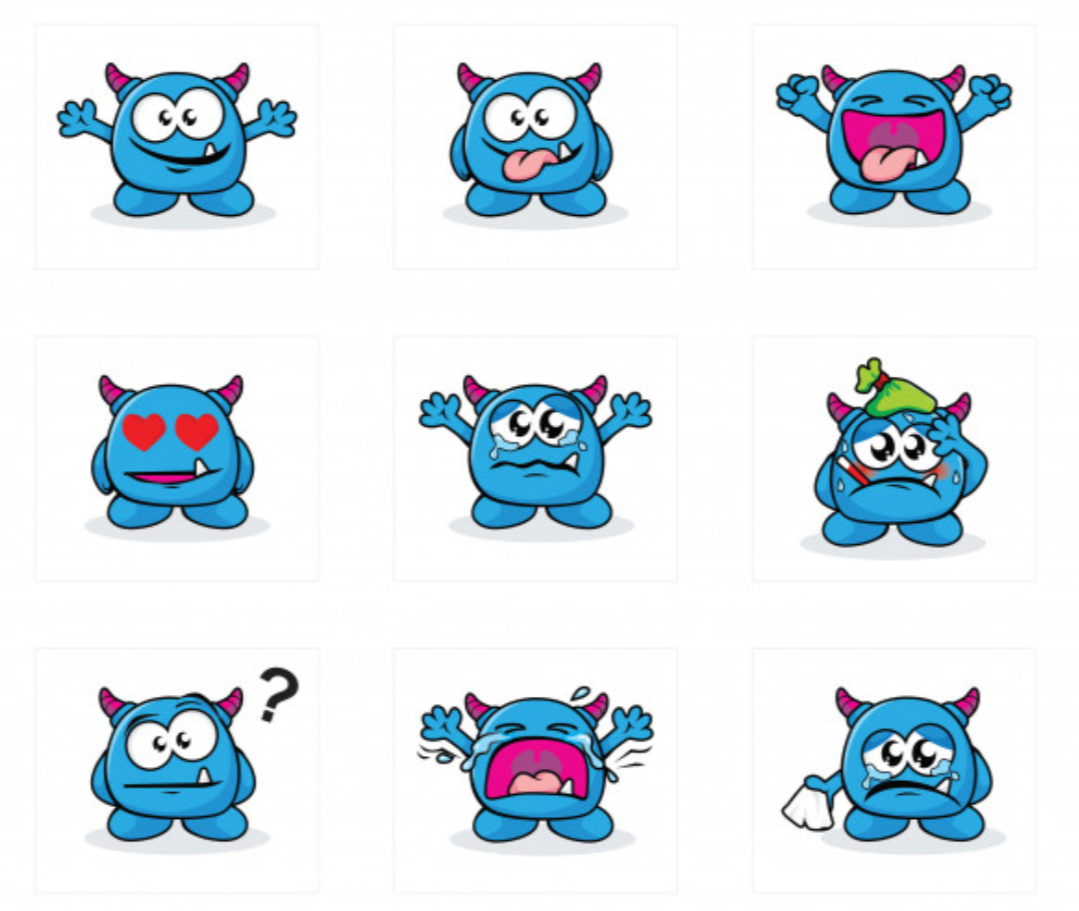 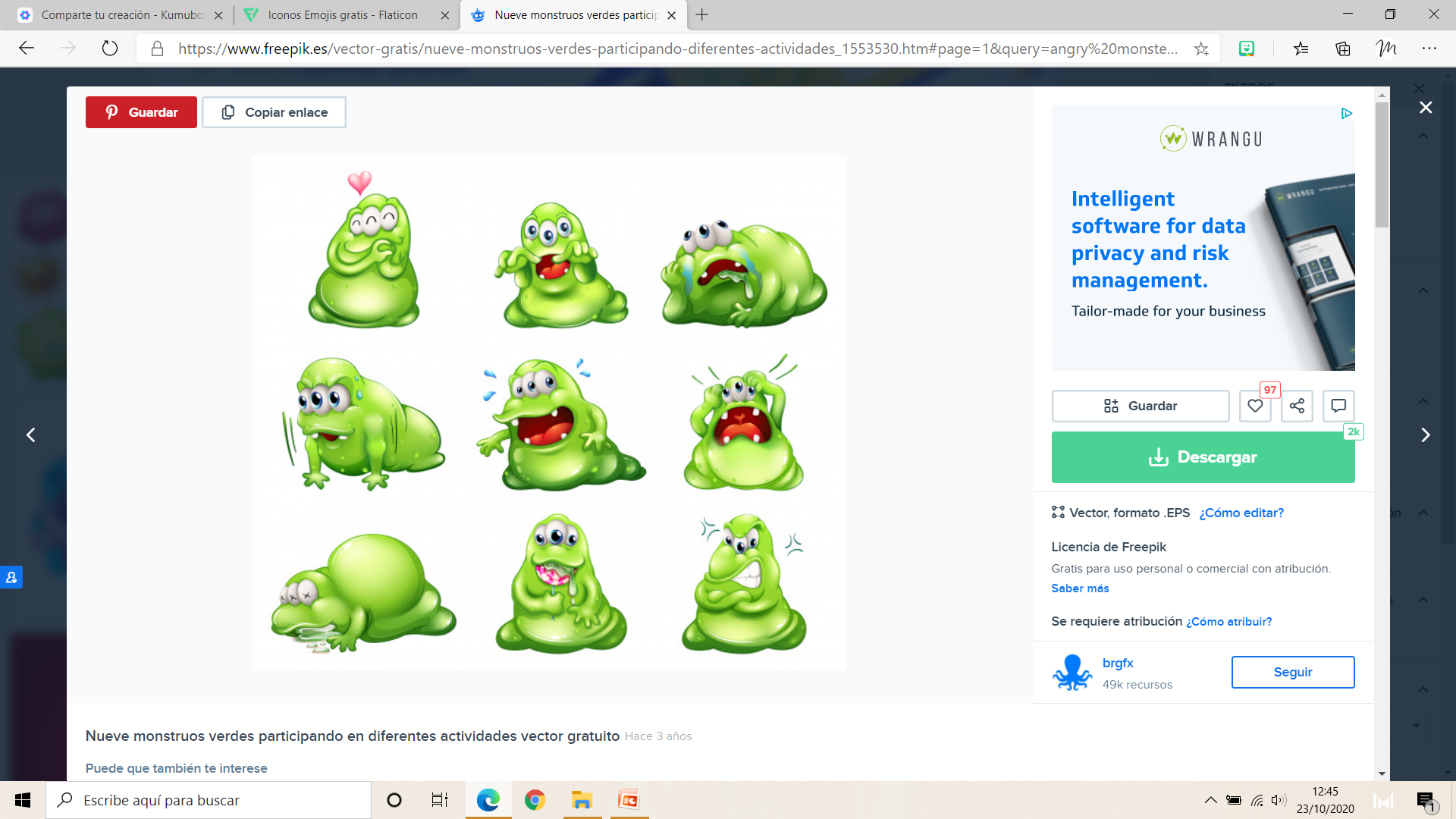 ANGRY
ANGRY
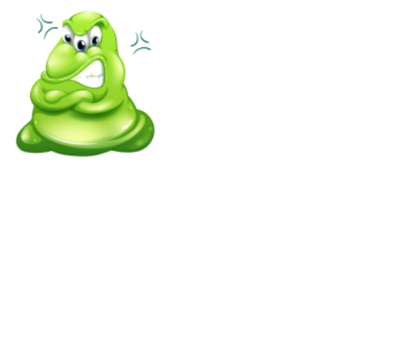 CONFUSED
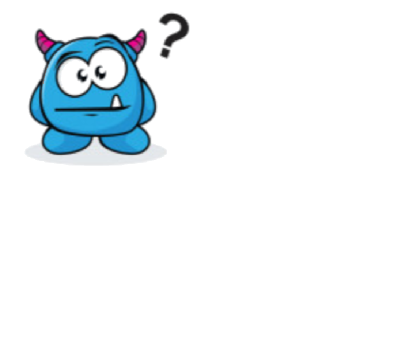